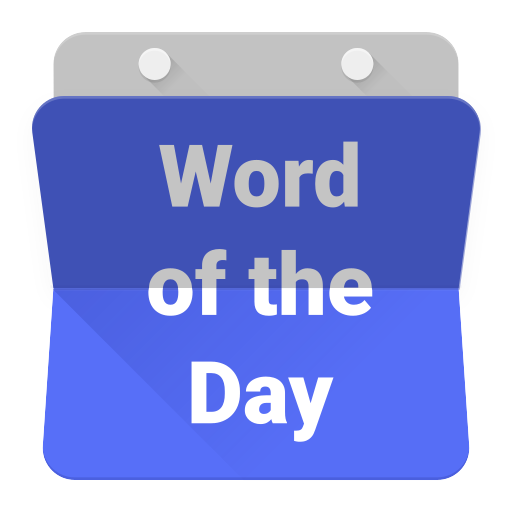 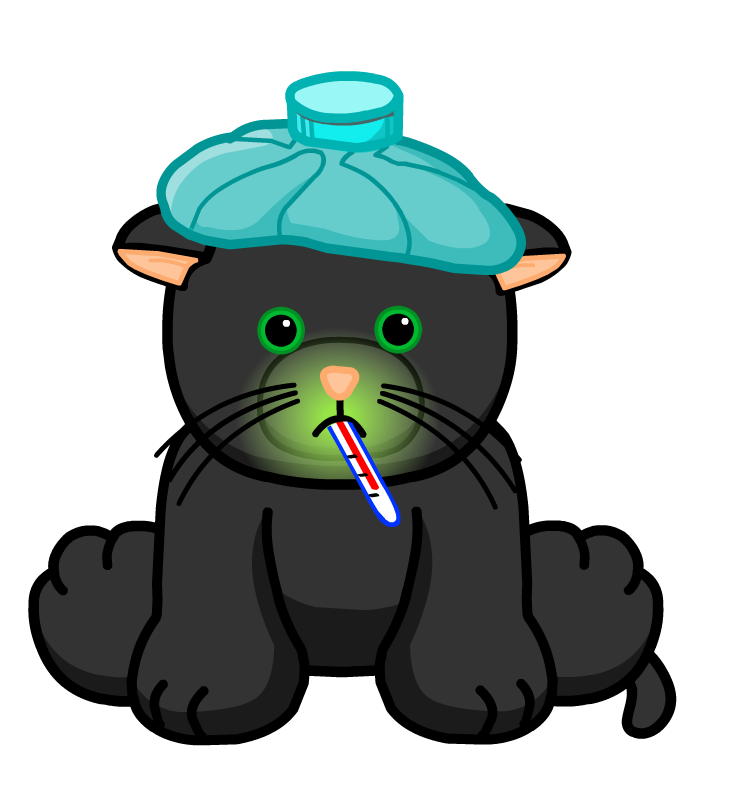 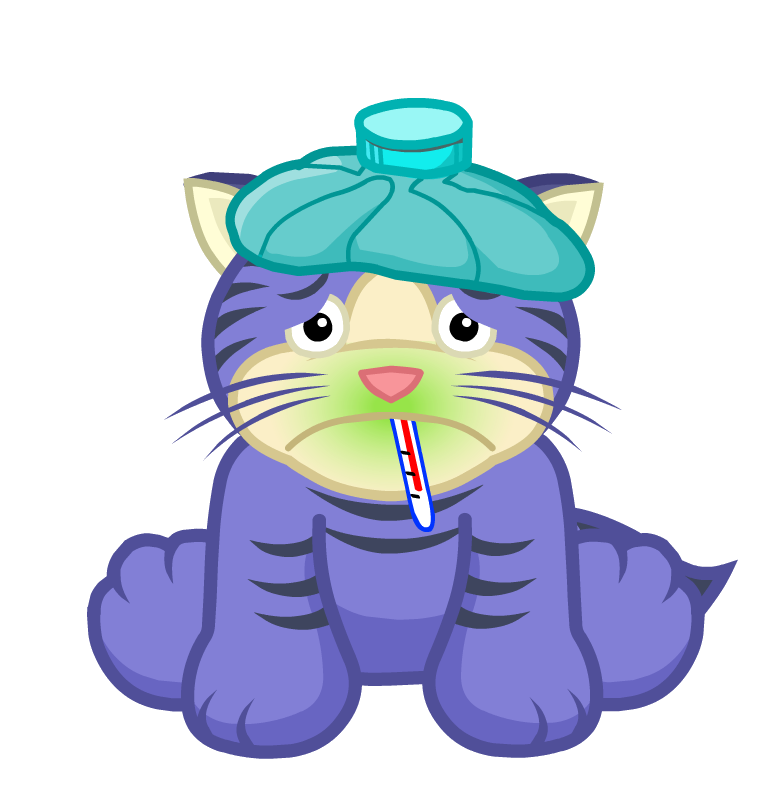 sikat
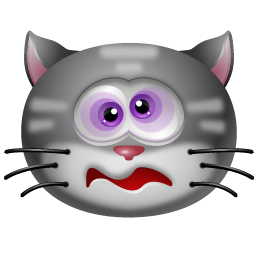 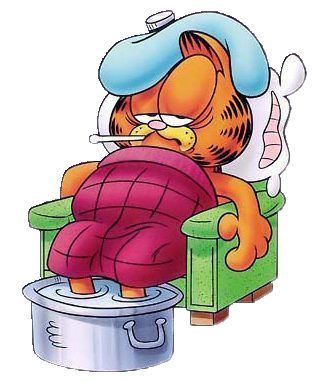 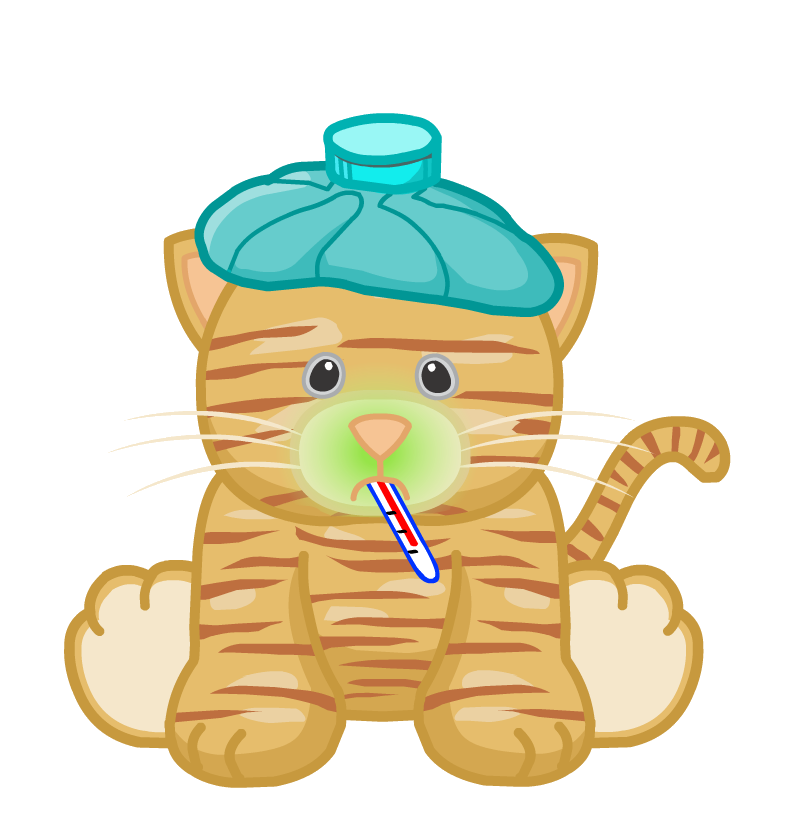 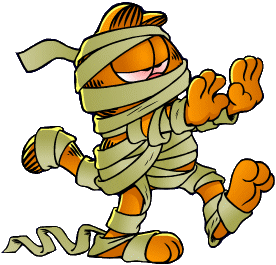 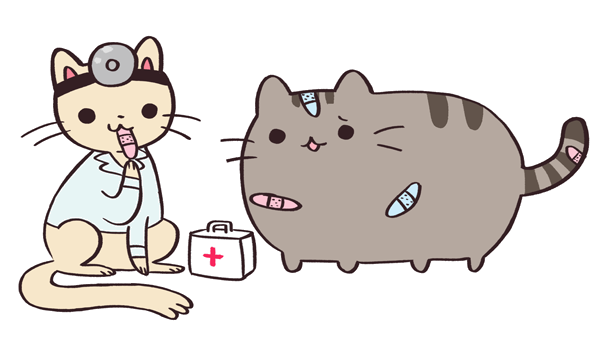 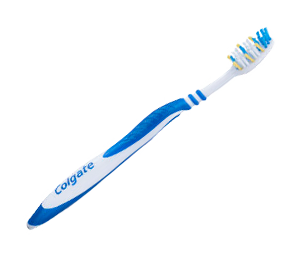 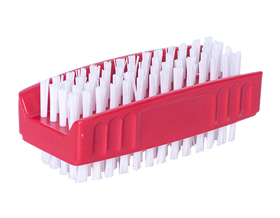 sikat
You’re probably thinking that “sikat”, pronounced “sih-kut” is the Indonesian word for “sick cat”, right? Sorry to brush your opinion aside but the noun  or the verb “sikat” means “brush” in Indonesian.
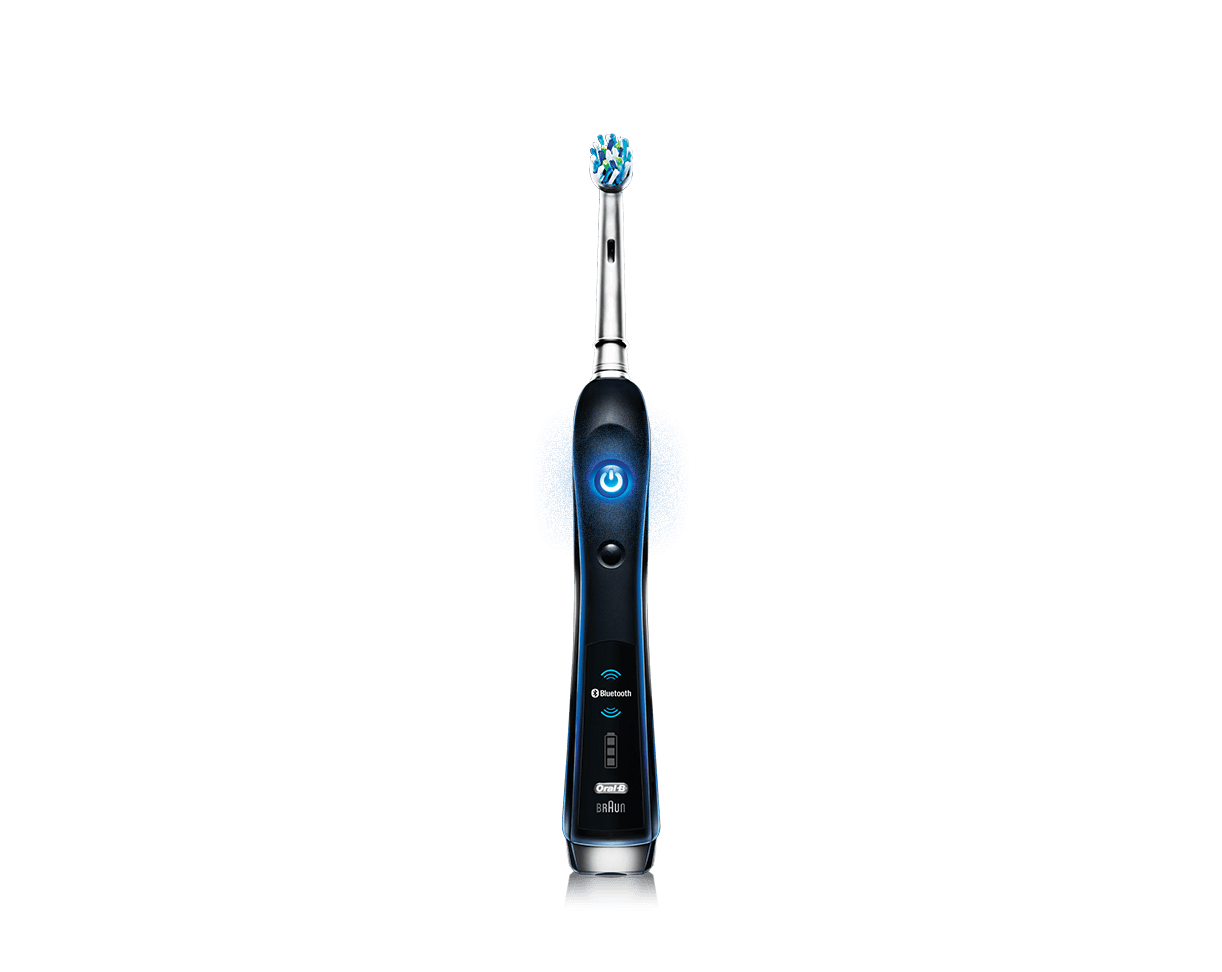 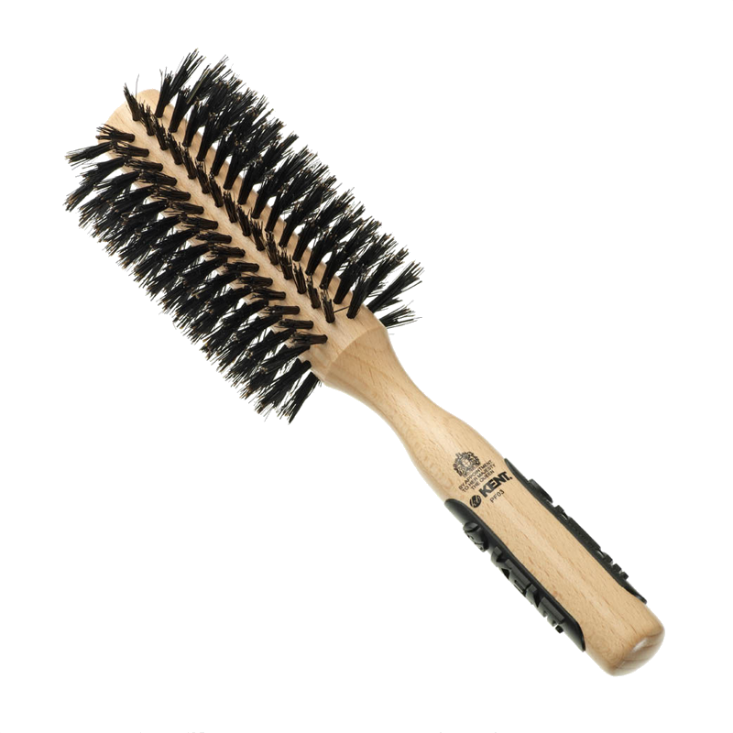 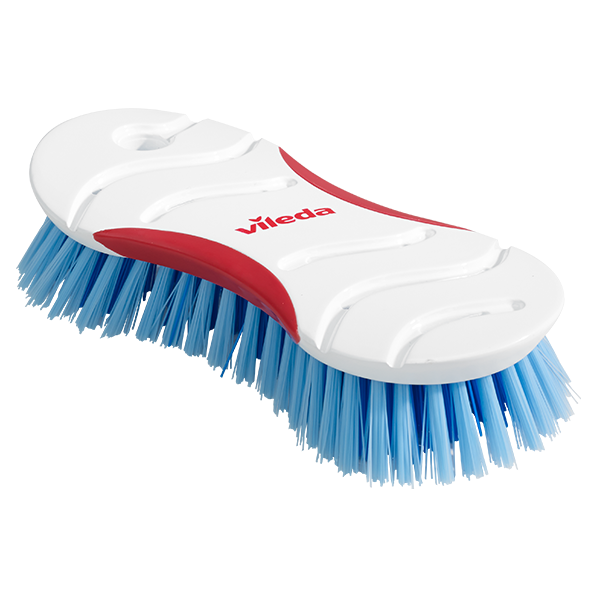 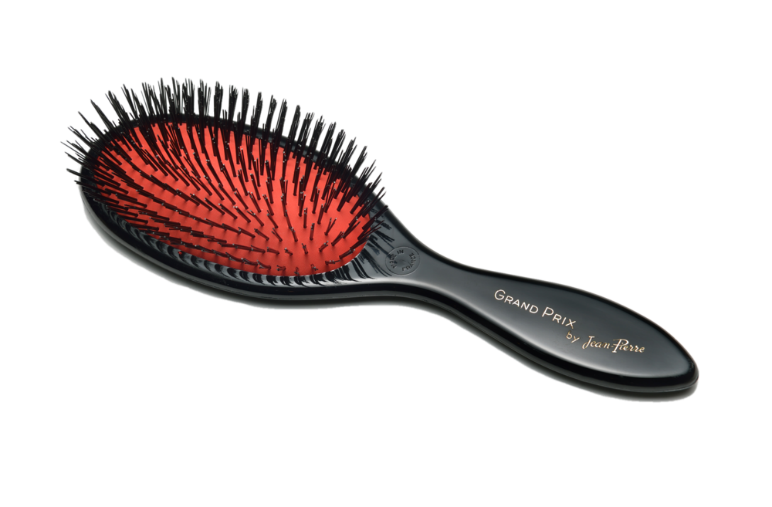 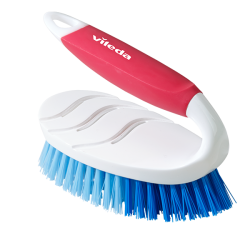 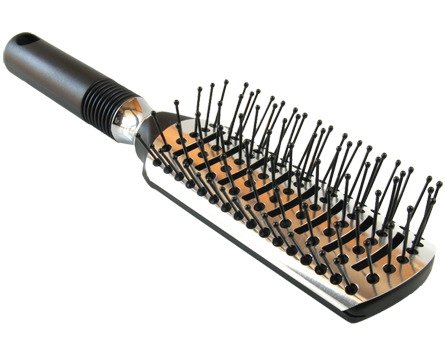 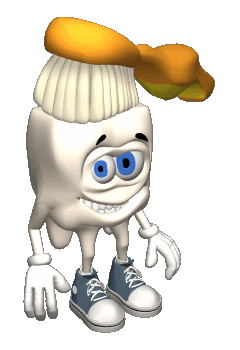 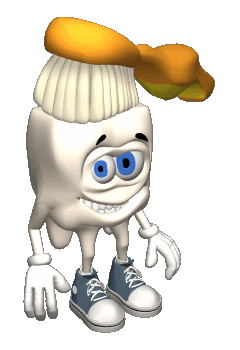 sikat
Indonesians, like many other  Asian cultures, believe that it is just as important to brush your tongue as it is to brush your teeth.
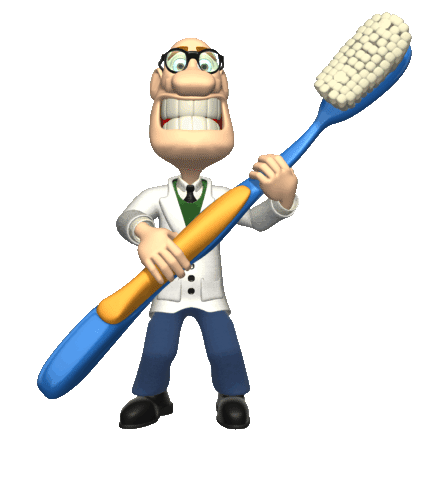 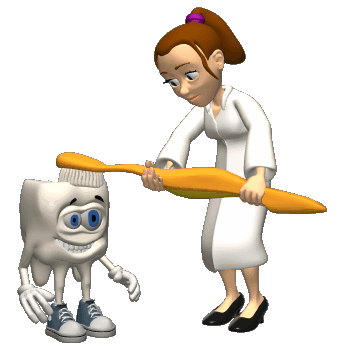 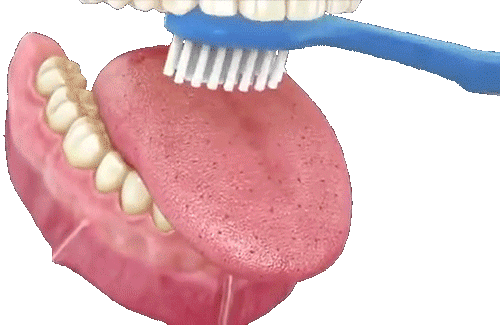 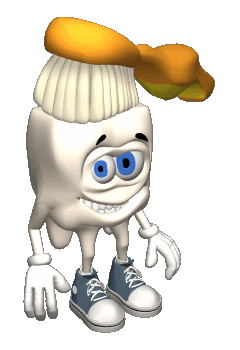 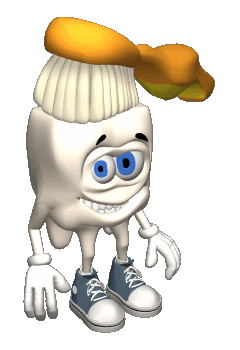 sikat
This is because 90% of the bacteria which causes bad breath resides on the surface of the tongue.
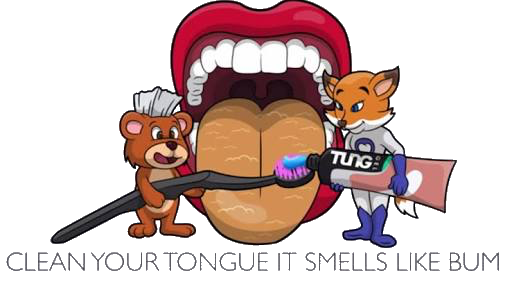 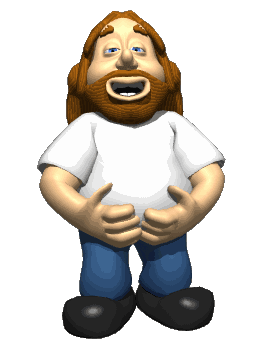 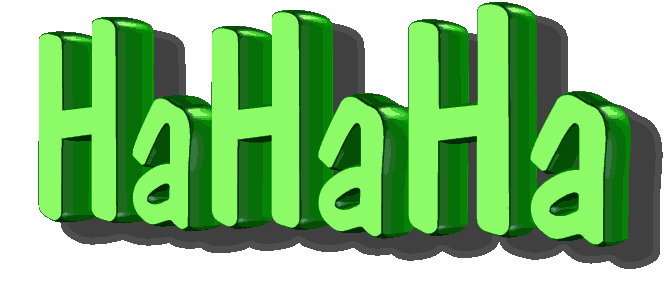